Ch. 10 - Atomic Structure
I. Structure of the Atom
(p.270-271, 276-277)
Chemical Symbols
Subatomic Particles
p.270 QUIZ ON
Thursday 9/13
A. Chemical Symbols
Capitals matter!
Element symbols contain ONE capital letter followed by lowercase letter(s) if necessary.
Metal that forms bright blue solid compounds.
Co   vs.   CO
Poisonous gas.
in a neutral atom
Most of the atom’s mass.
B. Subatomic Particles
ATOM
NUCLEUS
ELECTRONS
NEUTRONS
PROTONS
NEGATIVE CHARGE
POSITIVE CHARGE
NEUTRAL CHARGE
Atomic Number
equals the # of...
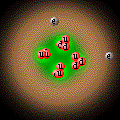 He
B. Subatomic Particles
Quarks
6 types
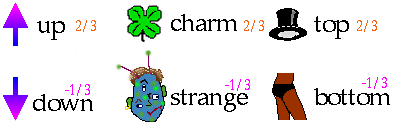 3 quarks = 1 proton or 1 neutron